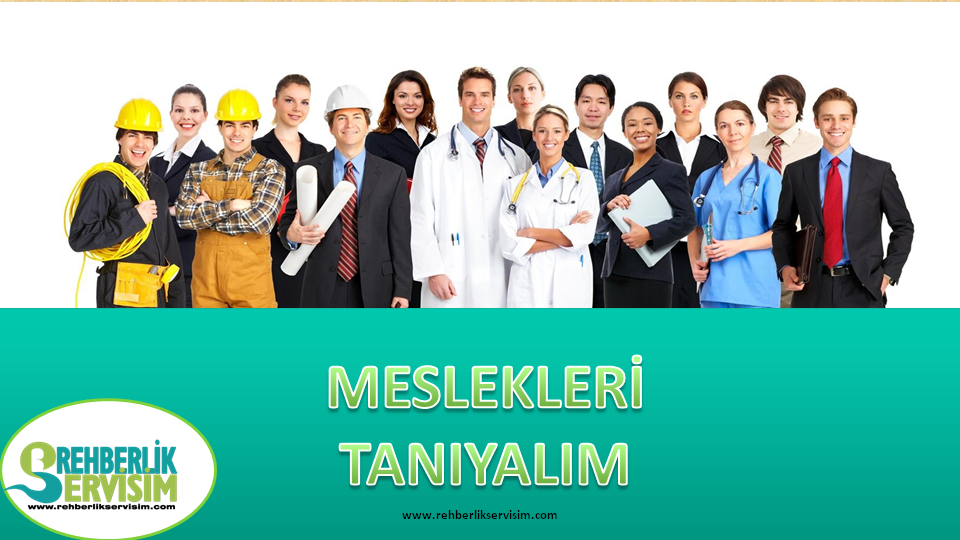 www.rehberlikservisim.com
HUKUK
*Erzincan Binali Yıldırım Üniversitesi
372*
2018 En Küçük Başarı Puan
EA
2018 Tahmini
En Düşük Başarı Sırası
Puan türü
43.000
2017 En Düşük Başarı Sırası
2018 Türkiye Toplam Kontenjanı
29.435
16.420
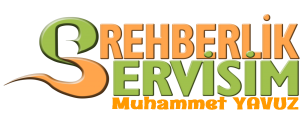 www.rehberlikservisim.com
HUKUK
Okutulan Bazı Dersler: Hukuk programında hukuk felsefesi ve sosyolojisi, Türk hukuk tarihi, anayasa hukuku, Roma özel hukuku, medeni hukuk, idare hukuku, devletler umumi hukuku, İslam hukuku, borçlar hukuku, ceza hukuku, ticaret hukuku ve vergi hukuku gibi meslek dersleri verilir.
Gereken Nitelikler:Sosyal Bilimlere ilgi duyması, başkalarını anlayabilmesi ve etkileyebilmesi, ikna gücü yüksek olması, düşüncelerini sözel olarak iyi ifade edebilmesi, sağlam bir mantık ve sezgi gücüne sahip olması, objektif olması, değişik görüş ve yeniliklere açık olması, okuma ve araştırmayı sevmesi, olaylar arasında ilişki kurabilme yeteneğine sahip olması, yorum yapma ve değerlendirme gücü yüksek olması.
Programın Amacı: Hukuk programının amacı, toplumda bireylerin birbirleri ile ve devletle veya devletlerin birbirleriyle ilişkilerini düzenleyen yasaların uygulanması sırasında ortaya çıkacak anlaşmazlıkların çözümü konusunda çalışacak hukukçuları yetiştirmek ve bu alanda araştırma yapmaktır.
www.rehberlikservisim.com
HUKUK
Mezunların Kazandıkları Unvan ve Yaptıkları İşler: Mezunlar, genelikle ‘Hakim’, ‘Savcı’ ve ‘Avukat’ unvanı ile çalışmaktadır. Bir kısmı da ‘Danışman’ olarak görev yapar. Avukat olmak isteyenler, bir yıllık staj süresinin yarısını mahkemelerde yarısını da tecrübeli bir avukatın yanında geçirirler. Hakim veya savcı olmak isteyen kişiler gerekli nitelikleri taşımları halinde yazılı sınav ve sözlü mülakat aşamalarını geçtikten sonra başlayan staj dönemini ve staj sonunda yapılan sınavı tamamladığı takdirde mesleğe kabul edilir.
Çalışma Alanları: Avukatlar kendilerine büro açabilecekleri gibi, kamu kuruluşları veya özel kuruluşlarda avukat veya hukuk müşaviri olarak da görev alabilirler. Avukatlar insanların ya da firmaların hukuki sorunlarıyla uğraşırlar. Avukatlık genellikle serbest yürütülen bir meslektir. İş bulma olanağı ve kazanç durumu, bulunulan bölgenin ekonomik ve toplumsal koşullarına ve avukatın yeteneklerine bağlıdır. Bunun dışında, hukuk fakültesini bitirenler, kaymakamlık, noterlik, müfettişlik, Dışişleri Bakanlığı’nda çeşitli kademelerde memurluk gibi alanlarda da çalışabilmektedirler. Hukuk iş alanı geniş olan bir bölümdür. Hem kamu kuruluşlarında hem de özel şirketlerde çalışma imkanı vardır. Hakimlere ve savcılara kendi yasaları hükümlerince bazı maddi ayrıcalıklar tanınmıştır.
www.rehberlikservisim.com
REHBERLİK VE PSİ. DAN.
*Kars Kafkas Üniversitesi (İkinci Öğretim)
312,74*
2018 En Küçük Başarı Puan
EA
2018 Tahmini
En Düşük Başarı Sırası
Puan türü
150.300
2017 En Düşük Başarı Sırası
2018 Türkiye Toplam Kontenjanı
72.449
7.314
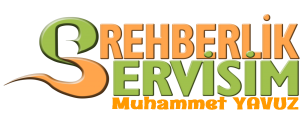 www.rehberlikservisim.com
REHBERLİK VE PSİKJOLOJİK DANIŞMANLIK
Okutulan Bazı Dersler: Rehberlik ve psikolojik danışmanlık programlarında eğitime giriş, eğitim sosyolojisi, eğitim felsefesi, eğitim tarihi, istatistik ve araştırma gibi temel dersler yanında, öğrenme psikolojisi, çocukluk, gençlik psikolojisi, sosyal psikoloji, ölçme ve değerlendirme, psikometri, ruh sağlığı, rehberlik, psikolojik danışma mesleki rehberlik, özel eğitim programları, uyumsuz çocukların eğitimi, zihin özürlü çocukların eğitimi gibi alan dersleri okutulmakta ve uygulamalar yaptırılmaktadır.
Gereken Nitelikler: Rehberlik ve psikolojik danışmanlık programına girmek isteyen bir kimsenin normalin üzerinde bir genel akademik yeteneğe sahip, sosyal bilimlere, özellikle psikolojiye ilgili ve bu alanda yetişmiş, hoşgörü sahibi, sabırlı, insanlara içten sevgi ve saygı duyan, dinlemesini bilen, kendinden hoşnut, başkalarını oldukları gibi kabul edebilen bir kimse olmalıdır. İnsanlara yardım etmekten hoşlanan bir kimse için rehberlik, doyum sağlayıcı bir çalışma alanı olabilir.
Programın Amacı: Programın amacı öğrencileri, bireylerin akademik, mesleki,kişisel ve sosyal gereksinimlerine yönelik hizmet veren psikolojik danışmanlar olmaları için gerekli kuramsal bilgi ve becerilerle donatmaktır. Bireylerin gelişimlerini ve çevrelerine uyumlarını güçleştiren faktörleri ortadan kaldırarak, onlara en üst düzeyde gelişme ortamı sağlama; gizil güçlerini geliştirebilecekleri eğitim programlarına ve mesleklere yönelmelerine yardımcı olma konusunda eğitim yapmaktır.
www.rehberlikservisim.com
REHBERLİK VE PSİKJOLOJİK DANIŞMANLIK
Mezunların Kazandıkları Unvan ve Yaptıkları İşler: Rehberlik ve psikolojik danışmanlık programı bitirenler okullarda Rehberlik ve Araştırma merkezinde ve dershanelerde “Rehberlik Öğretmen” olarak görev alırlar Rehberlik öğretmeni başarısız veya uyum güçlüğü gösteren öğrencilerle veya onların aileleri ile görüşür; onların davranışlarını gözlemler, testler uygular ve sorunların kaynağını ortaya çıkarmaya çalışır, tüm öğrencilerin, yetenek ve ilgilerine uygun programlara yönelmelerine ve sağlıklı bir kişilik geliştirmelerine yardımcı olur; bunun için bireylere bireysel olarak veya gruplar halinde psikolojik danışma ve rehberlik hizmeti verir, ailelere çocuk eğitimi konusunda danışmanlık yapar, özel eğitime ihtiyacı olan öğrencileri ilgili kurumlara yönlendirir.
Çalışma Alanları: Mezunlar, Devlet Okulları ve Özel Okullar, Rehberlik Araştırma Merkezleri, Özel Eğitim Kurumları, Emniyet Genel Müdürlüğü, Adalet Bakanlığı, TSK, Aile ve Sosyal Politikalar Bakanlığı, çeşitli kamu ve özel kuruluşların insan kaynakları geliştirme bölümlerinde ve diğer ruh sağlığı hizmeti veren kurumlarda çalışırlar.
www.rehberlikservisim.com
PSİKOLOJİ
* Bingöl Üniversitesi
*345,692
2018 En Küçük Başarı Puan
EA
2018 Tahmini
En Düşük Başarı Sırası
Puan türü
79.100
2017 En Düşük Başarı Sırası
2018 Türkiye Toplam Kontenjanı
44.326
8.042
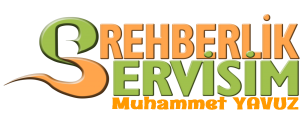 www.rehberlikservisim.com
PSİKOLOJİ
Okutulan Bazı Dersler:  Psikoloji programında temel felsefe, mantık, istatistik ve sosyoloji gibi temel konularda verilen dersler ile psikolojiye giriş, öğrenme psikolojisi, deneysel psikoloji, çağdaş psikoloji akımları, gelişim psikolojisi (çocukluk, gençlik, yetişkinlik, yaşlılık), fizyolojik psikoloji, psikolojik testler, zekâ-kişilik psikolojisi, anormal davranış psikolojisi gibi alan dersleri verilmektedir. Ayrıca uygulamalı dersler laboratuvarlarda ve sahada sürdürülür.
Gereken Nitelikler : Psikoloji eğitimi görmek isteyen bir öğrencinin normalin üzerinde akademik yeteneğe sahip olması, psikoloji yanında felsefe, sosyoloji ve matematiğe ilgi duyması, ayrıca insanları anlamaya istekli, bilimsel meraka sahip bir kimse olması gerekir.
Programın Amacı: Psikoloji bölümü, insan davranışlarının gözlem ve deney yöntemlerini kullanarak bilimsel bir biçimde incelenmesi ve nedenlerinin ortaya çıkarılması konularında eğitim ve araştırma yapar.
www.rehberlikservisim.com
PSİKOLOJİ
Mezunların Kazandıkları Unvan ve Yaptıkları İşler:
Psikoloji bölümünü bitirenler “”Psikolog”” unvanı ile görev almaktadırlar. Psikologlar genellikle uygulama alanında çalışırlar. Bir psikolog, çalıştığı kurumun niteliğine göre, ilgilendiği bireylere test, envanter gibi psikolojik ölçme araçları uygular, bireylerle görüşme yapar, sorunlarını anlamaya ve uygun çözümler bulunmasına yardımcı olmaya çalışır. Araştırma ve eğitim alanında çalışanlar gerekli ölçme araçlarını ve insan davranışlarını değiştirme yöntemlerini geliştirirler.
Çalışma Alanları: Psikoloji lisans programından mezun olanlar kamu ve özel sektörde, aralarında hastaneler, insan kaynakları departmanları, reklam firmaları, ceza evleri, danışma merkezleri, TSK, araştırma enstitüleri, anaokulları, huzurevlerinin de bulunduğu pek çok kuruluşun yanı sıra devlete bağlı kuruluşlarda da idari ve araştırmacı pozisyonlarında iş bulabilirler. Mezunların hangi seviyede ve ne sorumlulukta iş bulabilecekleri doğal olarak lisansüstü seviyede yapılacak olan eğitim ve elde edilecek niteliklerle (özellikle klinik, endüstriyel/örgüt, psikoterapi gibi uygulamalı alanlarda) farklılık göstermektedir.
www.rehberlikservisim.com
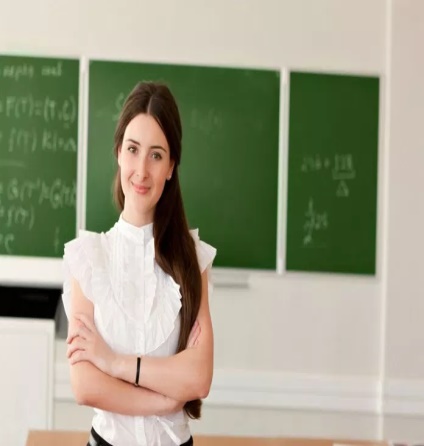 SINIF ÖĞRETMENLİĞİ
HAKKARİ ÜNİVERSİTESİ
303,52    
2018 En Küçük Başarı Puanı
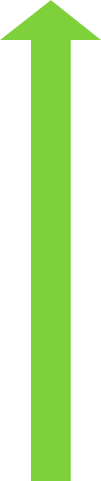 EŞİT AĞIRLIK
PUAN TÜRÜ
2018 En Küçük Başarı Sıralaması (Tahmini)
                  177700
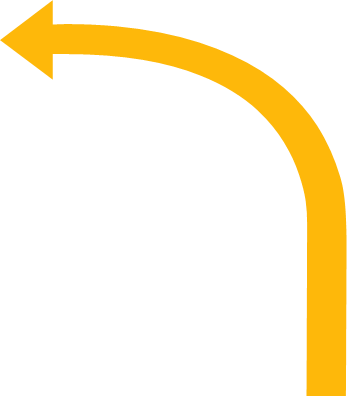 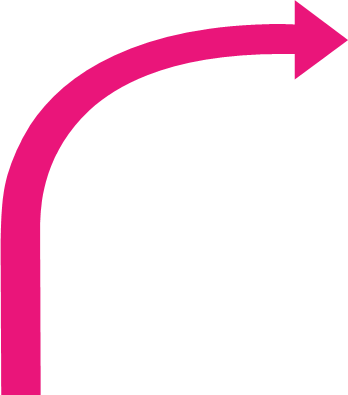 2017 En Küçük Başarı Sıralaması	123659
2018 Toplam Kontenjan	
                  5447
Programın Amacı: Sınıf öğretmenliği programında, ilköğretimin birinci kademesi olan 1-4. sınıflar için öğretmen yetiştirmek amaçlanmaktadır. 6-11 yaş çocuklarının bilişsel, duyuşsal ve psikomotor gelişim özelliklerini iyi bilen, sözü edilen dönemdeki çocuklarla iletişim kurabilen ve onlara yönelik ilgi, yetenek ve değer analizleri yapabilen öğretmenlerin yetiştirilmesi amaçlanmaktadır.
Programda Okutulan Belli Başlı Dersler: Sınıf öğretmenliği programında matematik, fen bilgisi, sosyal bilgiler, Türkçe, müzik, resim ve beden eğitimi konularında kültür kazandıran derslerden başka çocuk psikolojisi, çocuk edebiyatı, çocuk hakları, rehberlik, ölçme ve değerlendirme, öğretim teknikleri, eğitim yönetimi gibi dersler okutulur ve uygulama yaptırılır.
Gereken Nitelikler: Sınıf öğretmenliği programında okumak isteyenlerin, üst düzeyde soyut düşünme yeteneğine sahip, Türkçe, matematik, sosyal bilgiler konularına ilgili ve bu alanda başarılı, sabırlı, dikkatli kimseler olmaları gerekir. Düşüncelerini başkalarına etkili bir biçimde aktarabilme, başkaları ile iyi iletişim kurabilme, iyi bir öğrenme ortamı sağlayabilme, kendini ve çevresindekileri geliştirme çabasında olma da sınıf öğretmenlerinde aranan özelliklerdir.
www.rehberlikservisim.com
SINIF ÖĞRETMENİ
Çalışma Alanları: Sınıf öğretmenlerinin başlıca çalışma alanı Milli Eğitim Bakanlığı’na bağlı ilköğretim okulları olup pek azı özel okullarda çalışma olanağına sahiptir. Ülkemizde sınıf öğretmeni açığı çok fazla olduğundan mezunların iş bulma sorunu olmayacaktır.
Mezunların Kazandıkları Unvan ve Yaptıkları İşler: Bu programı bitirenlere “Sınıf Öğretmeni” unvanı verilir Sınıf öğretmenleri Milli Eğitim Bakanlığı’na bağlı ilköğretim okullarında 6-11 yaşlar arasındaki çocuklara okuma, yazma, sosyal bilimler ve fen bilimleri ve sanat alanında temel bilgi , beceri ve tutumları kazandırmak için çeşitli öğrenim ortamları hazırlar; öğrencilerin yeteneklerini geliştirici etkinlikler düzenler, başarılarını değerlendirir ve başarıyı artırıcı önlemler alırlar.
www.rehberlikservisim.com
SOSYAL HİZMET
224,42
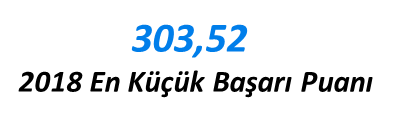 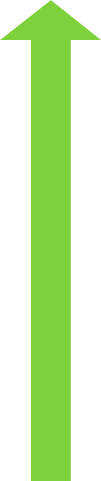 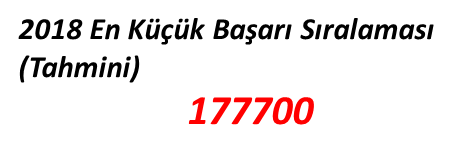 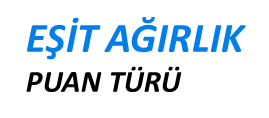 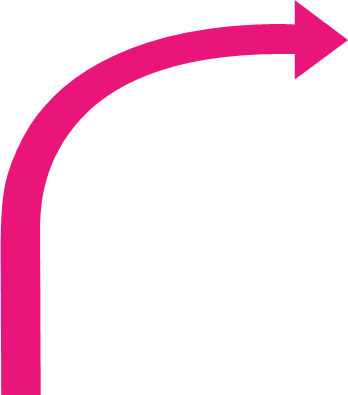 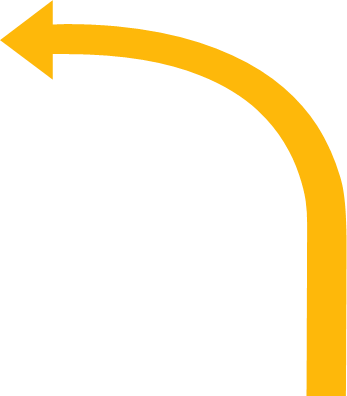 176.270
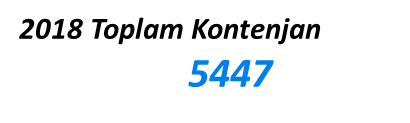 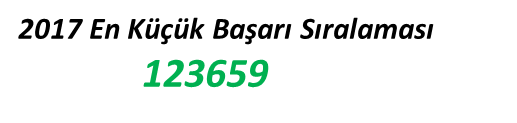 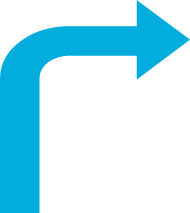 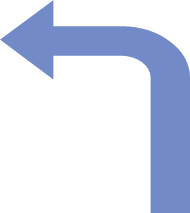 SOSYAL HİZMET
Programın Amacı: Sosyal hizmetler programı, sıkıntı içindeki insanların toplumda kendilerine sağlanan olanakları ve kendilerinin halen sahip oldukları olanakları en iyi şekilde kullanabilmelerine yardım etme yöntemleri konusunda eğitim ve araştırma yapar.
Programda Okutulan Belli Başlı Dersler: Sosyal hizmetler yüksekokulunda eğitimin temeli olan ekonomi, sosyoloji, siyasal bilimler, sosyal antropoloji, psikoloji ve sosyal psikoloji gibi dersler ilk iki yılda verilir. Bu temel derslerin başlıca amacı, bu alanları öğrencilere sistematik disiplinler olarak öğretmek değil, onlara insan ihtiyaçlarına ve sosyal sorunlara ilişkin bir anlayış kazandırmaktır. Daha sonraki yıllarda sosyal hizmete giriş, sosyal hizmet alanları, sosyal sorunlar, mülâkat teknikleri, tıbbi ve psikiyatrik sosyal hizmetler, aile ve çocuk refahı, suçluluk, nüfus dinamiği ve sosyal refah, sosyal hizmet yöntemleri (sosyal-kişisel çalışma, sosyal grup çalışması, toplumla çalışma, sosyal refah araştırması ve sosyal hizmet yönetimi) gibi sosyal hizmetin kapsamına giren dersler okutulur. Sosyal hizmet alanında çalışanların sosyal hizmete ilişkin çeşitli disiplinler hakkında bilgi sahibi olmaları yanında belirli beceri ve davranışları geliştirmeleri de gerekir. Sosyal hizmet öğrencileri bu beceri ve davranışları ancak uygulama tecrübesi ile kazanırlar. Öğrenciler uygulamalarını sosyal grup çalışması, sosyal-kişisel çalışma ve toplumla çalışma yöntemlerini kullanarak, sırasıyla ikinci, üçüncü ve dördüncü sınıflarda, bir sosyal refah kurumunda veya alanda yaparlar. Öğrenciler gerekli beceri ve davranışları, okulca görevlendirilen yöneticilerin yardımı ve denetimiyle kazanırlar. Uygulamalar genel eğitim programı içerisinde yaklaşık yüzde 40 oranında yer almaktadır.
Gereken Nitelikler: Kişisel ve toplumsal sorunlara derin ilgi duyan ve devamlı olarak kendini ve sosyal anlayışını geliştirecek bir meslek arayan kişiler için sosyal hizmet alanı ilginç ve doyurucu olabilir. Sosyal hizmet, anlayışlı, insanların refahına ilgi duyan, liderlik özelliklerine sahip kişiler için çeşitli ve yeni olanaklar sağlayan bir meslektir
www.rehberlikservisim.com
SOSYAL HİZMET
Çalışma Alanları: Sosyal çalışmacılar, Sağlık Bakanlığına bağlı hastanelerde, Milli Eğitim Bakanlığına bağlı rehberlik ve araştırma merkezlerinde, Çalışma ve Sosyal Güvenlik Bakanlığında, Sosyal Hizmetler ve Çocuk Esirgeme Kurumunda, SSK’da, İş ve İşçi Bulma Kurumunda, DPT’de, sosyal hizmet il müdürlüklerinde, rehabilitasyon merkezlerinde, körler ve sağırlar okullarında, çocuk yuvalarında, yetiştirme yurtlarında, kreş ve gündüz bakımevlerinde, huzurevlerinde, ıslahevlerinde,cezaevlerinde, nüfus planlaması ile ilgili kuruluşlarda çalışabilirler.
Mezunların Kazandıkları Ünvan ve Yaptıkları İşler: Sosyal hizmetler yüksekokulundan mezun olanlar “Sosyal Çalışmacı” ünvanı ile görev yaparlar. Sosyal çalışmacılar, korunmaya muhtaç çocuklar, yaşlılar, sakatlar, suçlular, yoksullar, hastalar, işsizler gibi grupların sorunlarının çözümünde bireylere, mesleki bilgi ve becerisiyle yardımcı olur; bu sorunların toplumsal olarak önlenmesi ve çözülmesi için kurumlar aracılığıyla ve toplum kaynaklarından yararlanarak çalışmalarını yürütür.
.
www.rehberlikservisim.com
İŞLETME
Programın Amacı
İşletme programı fabrika, çiftlik, banka, sigorta, maden gibi mal ve hizmet üreten kuruluşlarda üretimin daha verimli bir biçimde yapılabilmesi için izlenecek yollar konusunda çalışacak elemanları yetiştirir.
Programda Okutulan Dersler
İşletme programında işletme ve kuruluşların her anlamda verimini artırmak amacıyla plan yapma, çalışmaları yönetme ve denetleme alanlarında öğrencinin gerekli bilgi ve beceriye sahip olması amaçlanmaktadır. Bunun için ilk yıllarda matematik, istatistik, sosyoloji, ekonomi, hukuk; daha ileri yıllarda ise üretim yönetimi ve pazarlama, yönetim ve organizasyon, muhasebe ve finansman, kooperatifçilik, hukuk, bilgisayar gibi alanlarda dersler verilmektedir.
Gereken Nitelikler
İşletme okumak isteyen bir bireyin üstün bir genel akademik yeteneğe ve sayısal düşünme yeteneğine sahip olması, matematik, sosyolojiye, psikolojiye ilgi duyması ve bu alanlarda başarılı olması gerekir. Ayrıca, görevi gereği çalıştığı kurumdaki diğer personelle ve halkla sıkı ilişkiler içinde olduğundan bir işletmecinin sabırlı, anlayışlı, hoşgörü sahibi ve insan ihtiyaçlarına karsı duyarlı, fikirlerini başkalarına anlatabilme ve insanları inandırabilme gücüne sahip bir kimse olması, kısaca insanlarla etkileşimde bulunmaktan hoşlanması gereklidir.
www.rehberlikservisim.com
İŞLETME
Mezunların Kazandıkları Unvan ve Yaptıkları İşler
İşletme eğitimini bitiren öğrenciler “İşletmeci” unvanı ile çalışırlar. İşletmeci çalıştığı işletmenin sahip olduğu para, insan gücü, araç ve gereçten en iyi biçimde yararlanmayı sağlayacak çalışma düzenini planlar, çalışmayı denetler. Bunun için çalıştığı işletmede planlama, örgütleme, yönetme, düzenleme, denetim gibi genel görevler yanında, ürünün iyileştirilmesi, üretimin artırılması ve ürünlerin satışı için planlar yapmak, kuruma parasal kaynak sağlamak ve kurumun parasal olanaklarını en ekonomik biçimde dağıtmak, kurumun insan gücünü en verimli olacakları alanlarda çalıştırmak ve en uygun elemanları bulup işe almak gibi işler yapar.
Çalışma Alanları
İşletmeciler kamu ve özel kuruluşlarda görev alabilirler ya da varsa kendi işletmelerinde çalışabilirler. Meslekte ilerleme, yetenek ve bilginin, başarılı bir çalışma ile kanıtlanmasına bağlıdır.
www.rehberlikservisim.com